Software Metrics
Disclaimer
There’s a plethora of testing tools and static analyzers that compute metrics. 
We will not be focusing here on tools but rather on concepts.
1
General Introduction
2
Definitions
Measure - quantitative indication of extent, amount, dimension, capacity, or size of some attribute of a product or process.
E.g., Number of errors

Metric - quantitative measure of degree to which a system, component or process possesses a given (quality?) attribute.  “A handle or guess about a given (quality?) attribute.”
E.g., Number of errors found per person hours

JP’s take: metrics need interpretation
3
Motivation for Metrics
Estimate the cost & schedule of future projects

Evaluate the productivity impacts of new tools and techniques

Establish productivity trends over time

Improve software quality

Forecast future staffing needs

Anticipate and reduce future maintenance needs
4
Example Metrics
Defect rates  
(where a defect is something less serious than an error wrt reqs)
Error rates: Errors should be categorized by origin, type, cost
It is a luxury to invest in root cause analysis

Measured wrt:
individual
Module/class/procedure
5
Product vs. Process
Process Metrics 
Insights of process paradigm, software engineering tasks, work product, or milestones 
Lead to long term process improvement 

Product Metrics 
Assess the state of the project
Track potential risks
Uncover problem areas
Adjust workflow or tasks
Evaluate teams ability to control quality
6
Types of Measures
Direct Measures (internal attributes)
Cost ($$), effort (in man/days), LOC (lines of code), response speed, memory footprint
white box viewpoint
Indirect Measures (external attributes)
Functionality, complexity, efficiency, reliability, maintainability (more on this later in the course)
Black box viewpoint
Both pertain to quality?
7
Size-Oriented Metrics
Size of the software produced:
LOC - Lines Of Code  
KLOC - 1000 Lines Of Code
SLOC – Statement Lines of Code  (ignore whitespace)
Popular because easy to compute
Typical Measures:
Errors/KLOC, Defects/KLOC, Cost/LOC, Documentation Pages/KLOC
8
Complexity Metrics
LOC - a ‘rough’ function of complexity
Halstead’s Software Science 
(entropy measures, i.e., measures towards (quality?) equilibrium…)
n1 - number of distinct operators
n2 - number of distinct operands
N1 - total number of operators
N2 - total number of operands
9
Example
if (k < 2) 
{
  if (k > 3)
    x = x*k;
}

Distinct operators: if ( ) { } > < = * ;
Distinct operands: k 2 3 x
n1 = 10
n2 = 4
N1 = 13  
N2 = 7
10
Halstead’s Metrics
Amenable to experimental verification [1970s]

Program length:  N = N1 + N2			(in ex: 20)
Program vocabulary:  n = n1 + n2		(in ex: 14)
Volume V = N * log2 n				(in ex: 76.14)
Difficulty D = (n1/2) + (N2/n2)			(in ex: 6.75)
Effort E = D x V 					(in ex: 514)
Time to program T = (E / 18) seconds		(in ex: 29 s)
Number of delivered bugs B = V / 3000	(in ex: 0.025)

Welcome to the science of metrics, for which interpretation is often an art… For example, D and E are taken to pertain to understandability…
11
McCabe’s Complexity Measures
McCabe’s metrics are based on a control flow representation of the program.
A control flow graph is used to depict control flow.
Nodes represent processing tasks (one or more code statements)
Edges represent control flow between nodes
12
Flow Graph Notation
While
Sequence
If-then-else
Until
13
Cyclomatic Complexity
Defined as the set of independent paths through the control flow graph

V(G) = E – N + 2
E is the number of flow graph edges
N is the number of nodes

V(G) = P + 1
P is the number of predicate nodes
14
Example
i = 0;
while (i<n-1) do
  j = i + 1;
  while (j<n) do
    if A[i]<A[j]
     then
      swap(A[i], A[j]); 
  end do;
  i=i+1;
end do;
15
Flow Graph
1
2
3
7
4
5
6
16
Computing V(G)
V(G) = 9 – 7 + 2 = 4
V(G) = 3 + 1 = 4
Basic paths are:
1, 7
1, 2, 6, 1, 7
1, 2, 3, 4, 5, 2, 6, 1, 7 
1, 2, 3, 5, 2, 6, 1, 7
17
Meaning of V(G)
Complexity increases with the number of decision paths and loops

V(G) is a quantitative measure of the testing difficulty and, ultimately, an indication of reliability

Experimental data shows value of V(G) should be no more then 10: testing is very difficult above this value
18
McClure’s Complexity Metric
Complexity = C + V
C is the number of comparisons in a module
V is the number of control variables referenced in the module (from ifs and loops)
Targets decisional complexity
Somewhat pertains to path sensitization
Similar to McCabe’s but with regard to control variables. 
Can this be correlated to software quality?
19
[Speaker Notes: And there is McCall’s Triangle of Quality…]
A Comment
McCall’s quality factors were proposed in the
early 1970s. They appear to be as valid today as they 
were at that time. It’s likely that software built to conform 
to these factors will exhibit high quality well into
the 21st century, even if there are dramatic changes
in technology.
20
product
operation
revision
transition
reliability
efficiency
usability
maintainability
testability
portability
reusability
Quality Model(is ISO 9126 relevant to this?)
Metrics
21
High Level Design Metrics
Structural Complexity
Data Complexity
System Complexity

Structural Complexity S(i) of a module i.
S(i) = fout2(i)
Fan out is the number of modules immediately subordinate (directly invoked).
22
Design Metrics
Data Complexity D(i)
D(i) = v(i)/[fout(i)+1]
v(i) is the number of inputs and outputs passed to and from i

System Complexity C(i)
C(i) = S(i) + D(i)
As each C(i) increases the overall complexity of the architecture increases
23
System Complexity Metric
Another metric:
length(i) * [fin(i) + fout(i)]2
Length is LOC
Fan in is the number of modules that invoke i

The real question: what are ‘good’ numbers for each of these metrics?
24
Coupling for a module
Data and control flow: 		(a key distinction)
di input data parameters
ci input control parameters
do output data parameters
co output control parameters

Global
gd global variables for data
gc global variables for control

Environmental
w fan in 
r fan out
25
Metrics for Coupling
Mc = k/m, k=1

m = di + aci + do + bco + gd + cgc + w + r
Key point: a, b, c, k can be adjusted based on actual data… but how is this done?
This computation can be so subjective that most will rely on simpler (if not simplistic) metrics…
26
Component Level Metrics
Cohesion (internal interaction) – pertains to data members

Coupling (external interaction) - a function of input and output parameters, global variables, and modules called

Complexity of program flow - hundreds have been proposed (e.g., cyclomatic complexity)

Cohesion – difficult to measure
Bieman ’94, TSE 20(8)
27
Using Metrics
The Process
Select appropriate (??) metrics for problem
Use metrics on problem
Assess and generate feedback

Steps: 
Formulation
Collection
Analysis
Interpretation
Feedback
28
Metrics for OO Software
29
Metrics for the Object Oriented
Chidamber & Kemerer ’94 TSE 20(6)

Metrics specifically designed to address object-oriented software

Class-oriented metrics:
No need for procedure level metrics
Cluster level metrics is simply too complex
Simple direct measures
30
Chidamber and Kemerer Metrics
Weighted methods per class (MWC)
Depth of inheritance tree (DIT)
Number of children (NOC)
Coupling between object classes (CBO)
Response for class (RFC)
Lack of cohesion metric (LCOM)
31
Weighted methods per class (WMC)
ci is the complexity of each method Mi of the class
Often, only public methods are considered
Complexity may be the McCabe complexity of the method
Smaller values are better
Perhaps the average complexity per method is a better metric
32
Weighted Methods per Class
Viewpoints from Chidamber and Kemerer:-The number of methods and complexity of methods is an indicator of how much time and effort is required to develop and maintain the object-The larger the number of methods in an object, the greater the potential impact on the children-Objects with large number of methods are likely to be more application specific, limiting possible reuse
33
Depth of inheritance tree (DIT)
For the system under examination, consider the hierarchy of classes
DIT is the length of the maximum path from the node to the root of the tree
Relates to the scope of the properties
How many ancestor classes can potentially affect a class

Smaller values are better
34
Number of children (NOC)
For any class in the inheritance tree, NOC is the number of immediate children of the class
The number of direct subclasses
How would you interpret this number?

A moderate (??) value indicates scope for reuse and high values may indicate an inappropriate abstraction in the design
35
Number of Children
Viewpoints:
As NOC grows, reuse increases - but the abstraction may be diluted

Depth is generally better than breadth in class hierarchy, since it promotes reuse of methods through inheritance 
Really?? Open-closed principle? Does this not contradict heuristic for DIT?

Classes higher up in the hierarchy should have more sub-classes then those lower down

NOC gives an idea of the potential influence a class has on the design: classes with large number of children may require more testing
36
Coupling between Classes
CBO is the number of collaborations between two classes (fan-out of a class C)
the number of other classes that are referenced in the class C (where a reference to another class, A, is a reference to a method or a data member of class A)  
Viewpoints:
High fan-outs denote class coupling to other classes/objects and thus are undesirable. High fan-ins denote good designs and a high level of reuse 
Not possible to maintain high fan-in and low fan outs across the entire system 
Excessive coupling indicates weakness of class encapsulation and may inhibit reuse 
High coupling also indicates that more faults may be introduced due to inter-class activities
37
Response for class (RFC)
Mci: # of methods called in response to a message that invokes method Mi
Fully nested set of calls
Smaller numbers are better
Larger numbers indicate increased complexity and debugging difficulties
If a large number of methods can be invoked in response to a message, the testing and debugging of the class becomes more complicated
38
Lack of cohesion metric (LCOM)
Number of methods in a class that reference a specific  instance variable
A measure of the “tightness” of the code
If a method references many instance variables, then it is more complex and less cohesive
The larger the number of similar methods in a class the more cohesive the class is
“Cohesion of methods within a class is desirable, since it promotes encapsulation”  (??)
39
Lack of Cohesion in Methods
LCOM – poorly described in Pressman

Class Ck with n methods M1,…Mn

Ij is the set of instance variables used by Mj
40
LCOM
There are n such sets I1 ,…, In 
P = {(Ii, Ij) | (Ii  Ij ) = } //no common inst. var.
Q = {(Ii, Ij) | (Ii  Ij )  }
If all n sets Ii are  then P = 

LCOM = |P| - |Q|, if |P| > |Q|
LCOM = 0 otherwise
41
Example LCOM
Take class C with M1, M2, M3
I1 = {a, b, c, d, e}
I2 = {a, b, e}
I3 = {x, y, z}
P = {(I1, I3), (I2, I3)}  //those do not intersect
Q = {(I1, I2)}  //those that do

Thus LCOM = 1
42
Explanation
LCOM is the number of empty intersections minus the number of non-empty intersections

This is a notion of degree of similarity of methods

If two methods use common instance variables then they are (??) similar

LCOM of zero is not maximally cohesive
|P| = |Q| or |P| < |Q|
43
Some other cohesion metrics
44
Class Size
CS 
Total number of operations (inherited, private, public)
Number of attributes (inherited, private, public)

May be an indication of too much responsibility for a class
45
Number of Operations Overridden
NOO

A large number for NOO indicates possible problems with the design 
Poor abstraction in inheritance hierarchy
46
Number of Operations Added
NOA

The number of operations added by a subclass
As operations are added the subclass ‘moves away’ from the parent class
As depth increases NOA should decrease
47
Method Inheritance Factor
MIF =                .

Mi(Ci) is the number of methods inherited and not overridden in Ci
Ma(Ci) is the number of methods that can be invoked with Ci  (see next slide)
Md(Ci) is the number of methods declared in Ci (see next slide)
48
MIF
Ma(Ci) = Md(Ci)  + Mi(Ci) 
Meaning: All that can be invoked = (new or overloaded) + things inherited

MIF is [0,1]
MIF near 1 means little specialization 
MIF near 0 means large change
49
Coupling Factor
CF=                                      .

is_client(x,y) = 1 iff a relationship exists between the client class and the server class.  0 otherwise

(TC2-TC) is the total number of relationships possible (where TC is the # of classes)
Entails relationships are not bidirectional
Formula calculates xproduct - diagonal

CF is [0,1] with 1 meaning high coupling
50
Polymorphism Factor
PF =                                    .



Mn() is the number of new methods

Mo() is the number of overriding methods

DC() is the number of descendent classes of a base class

The factor is computed as the number of methods that redefine inherited methods, divided by the maximum number of possible distinct polymorphic situations (!!): ie assume all new methods are polymorphic!!
51
Operational Oriented Metrics
Average operation size (LOC, volume)

Number of messages sent by an operator

Operation complexity – cyclomatic

Average number of parameters/operation
The larger the number the more complex the collaboration
52
Measuring Encapsulation?
Lack of cohesion indicates potential lack of encapsulation

Consider % of public and protected
What would this indicate??

Public access to data members
What would this indicate??
53
Inheritance
Number of root classes

Fan in – multiple inheritance

NOC, DIT, etc.
54
Appendix
55
Main Results
Metric definitions – first suite:
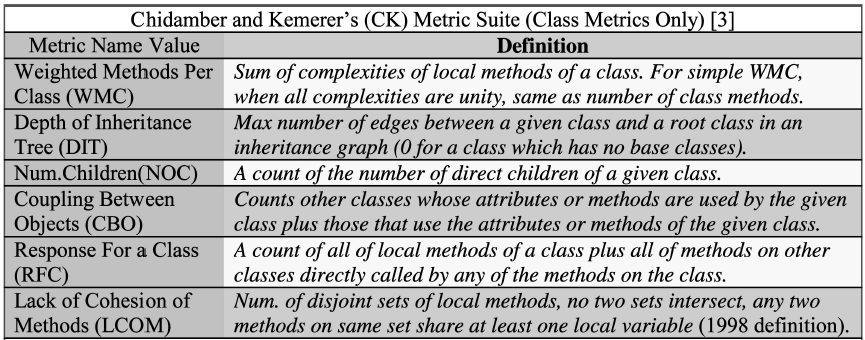 56
Main Results
Metric definitions – second suite:
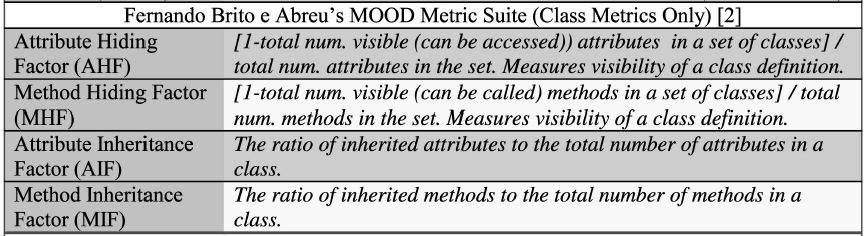 57
Main Results
Metric definitions – third suite:
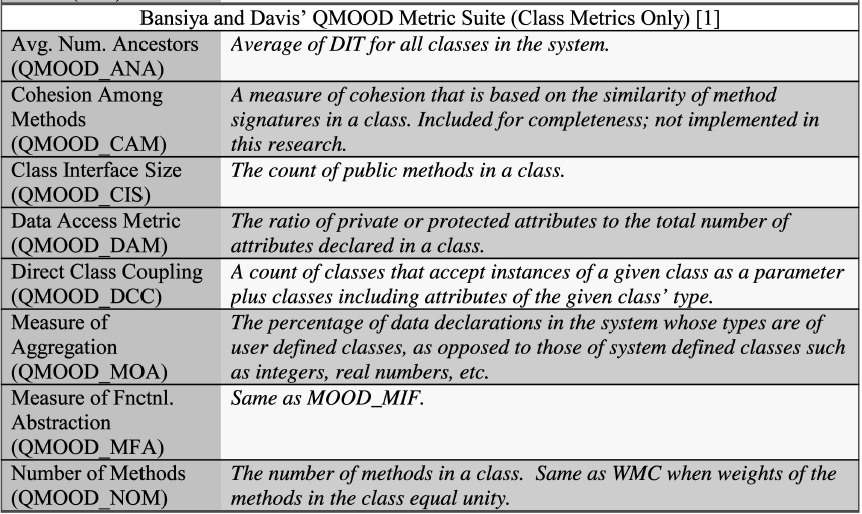 58
Main Results
Software examined: Mozilla Rhino – an open source implementation of JavaScript written in Java
An example of the use of the agile software development in open source software 
Six Rhino versions were analyzed in this case study 
Delivery cycle time from 2 to 16 months
59
Main Results
Hypotheses:

Hypothesis 1: OO metrics can identify fault-prone classes in traditional and highly iterative or agile developed OO software during its initial delivery
Hypothesis 2: OO metrics can identify fault-prone classes in multiple sequential releases of OO software systems developed and using highly iterative or agile software development process
60
Main Results
Model validation:
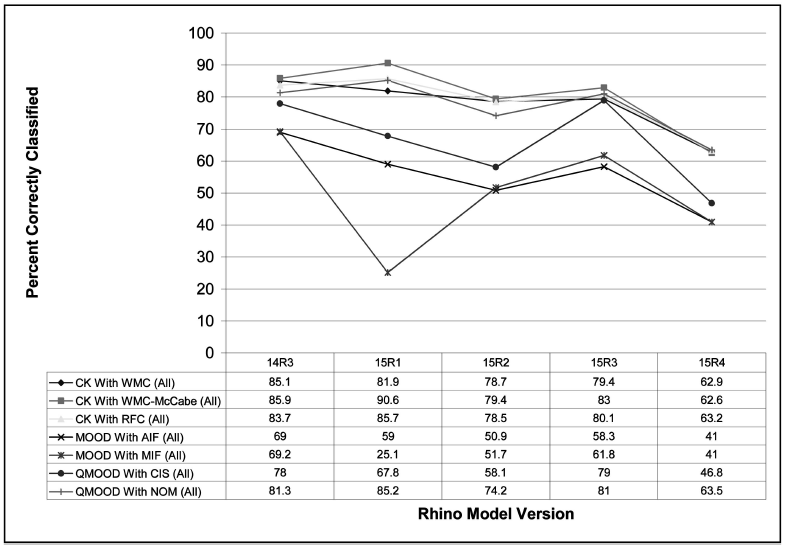 61
Main Results
CK and QMOOD suites contain similar components and produce statistical models that are effective in detecting error-prone classes
MOOD metrics suite are not good class fault-proneness predictors
The produced models can be useful in assessing quality in OO classes developed using modern highly iterative or agile software development processes
62